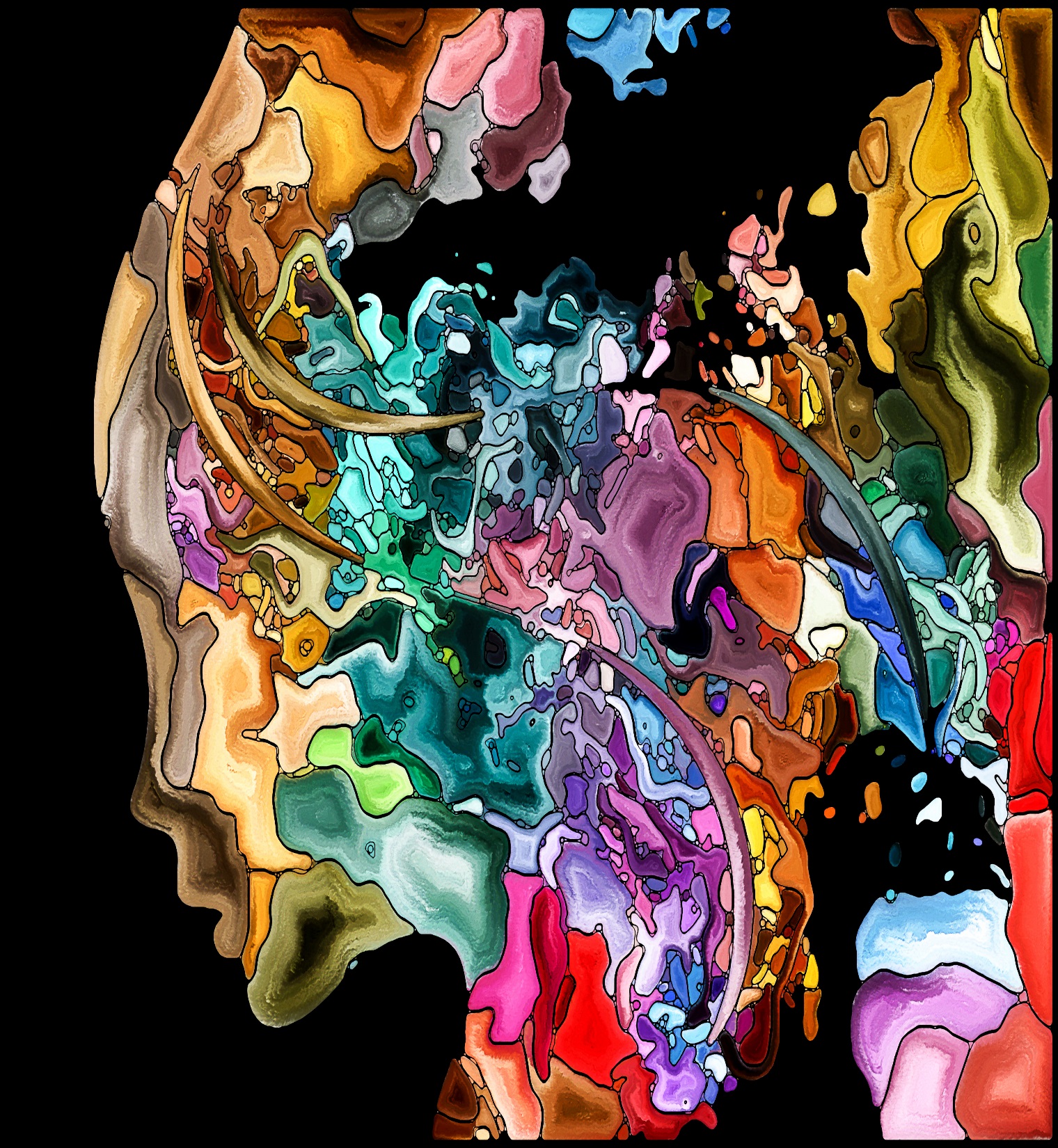 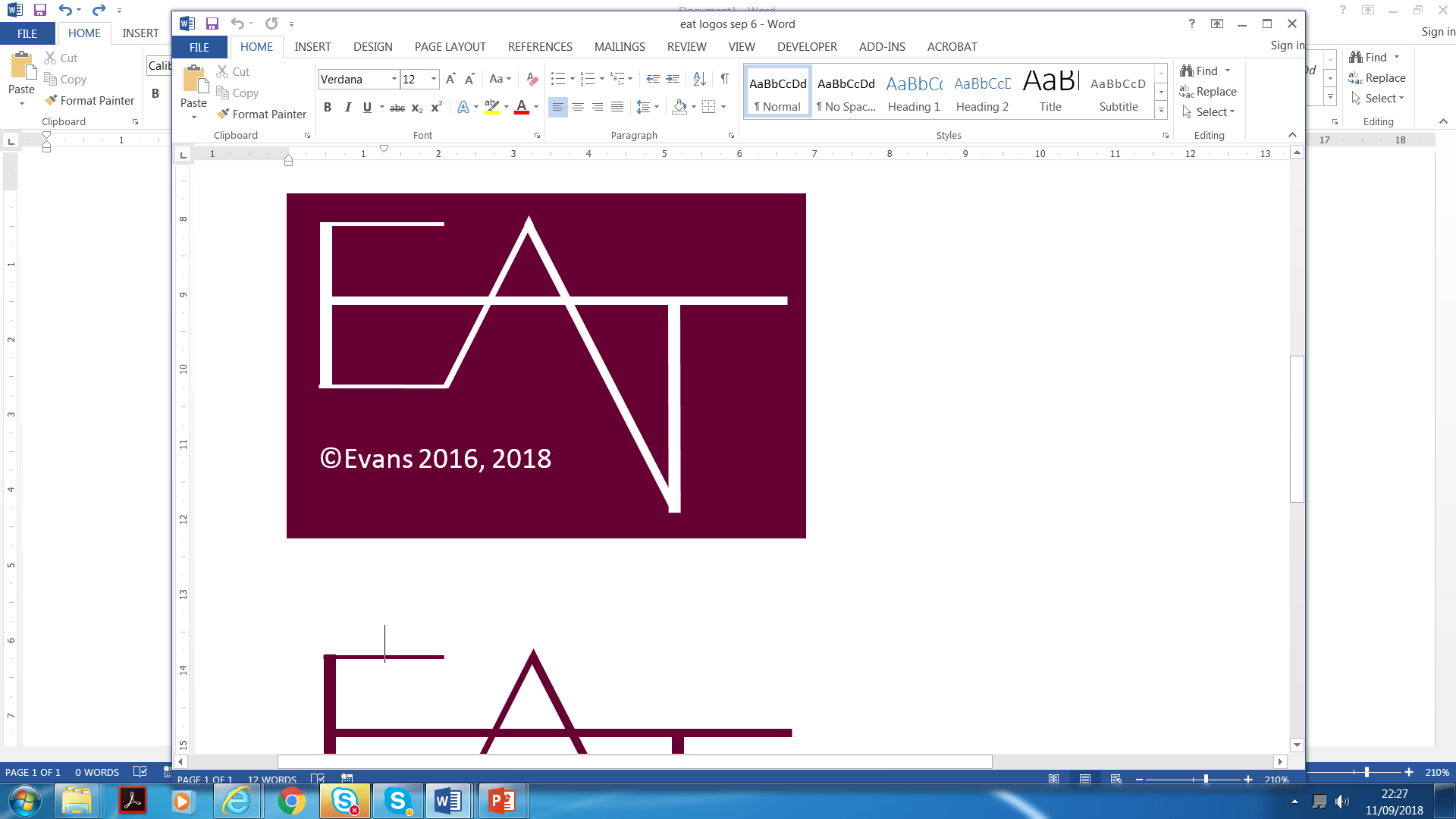 EAT 1: Overview
© agsandrew/Shutterstock.com
EAT is a research-informed integrative assessment framework that helps you to consider all aspects of assessment practice and the interrelationships between them with colleagues and students.
Importance of assessment as an individual and collective process that considers individual and organisational facilitators and barriers
EAT Promotes: 
		Equity
		Agency 
		Transparency
						In assessment
Underpinning premise of EAT:
  
How students come to co-own their programmes 
with lecturers and see themselves as 
active contributors to the assessment feedback process rather than seeing assessment as something that is done to them (EAT, 2016)
EAT Dimensions

It comprises 12 inter-related areas related to Assessment Literacy
Assessment Feedback
Assessment Design
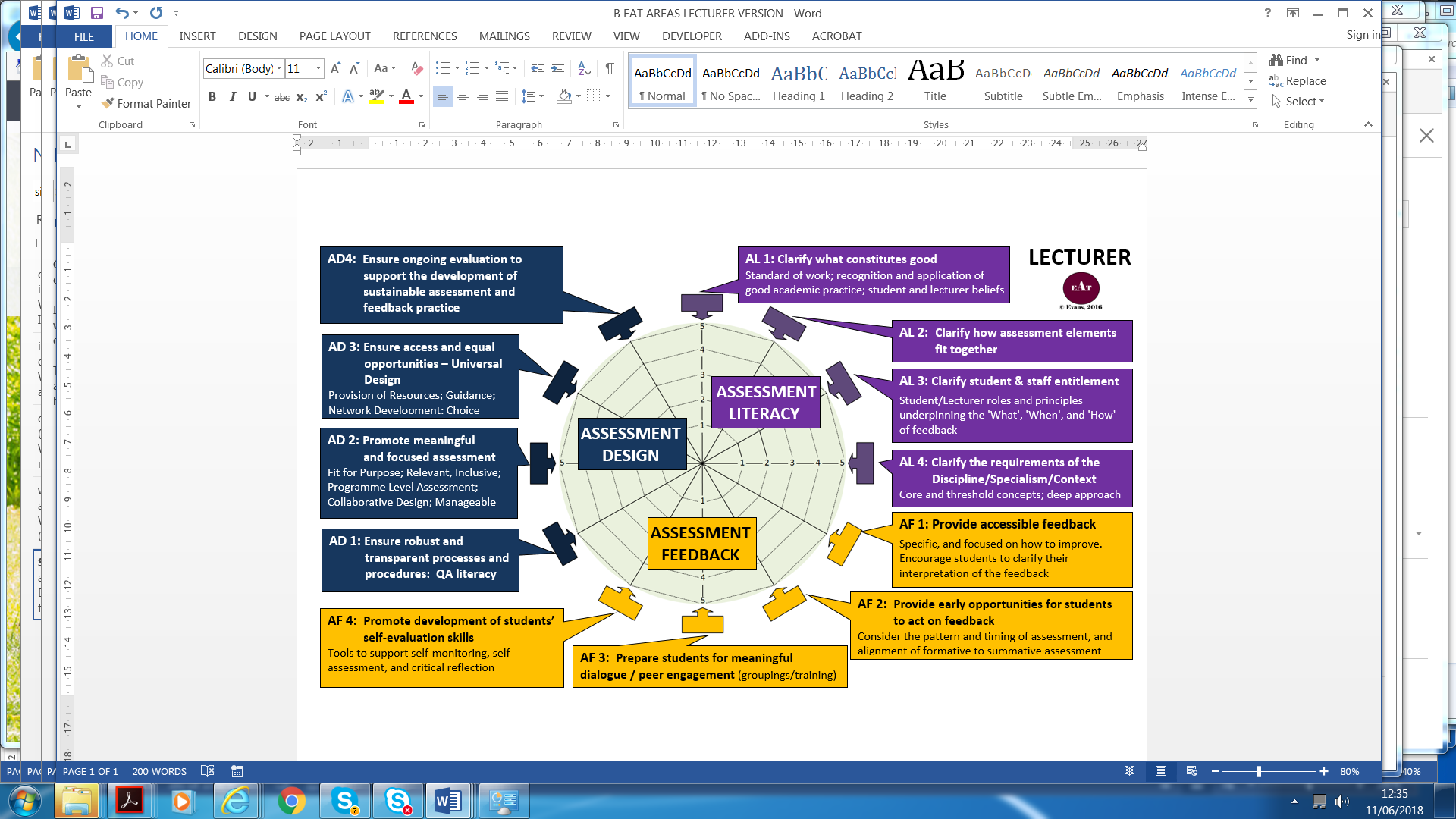 The EAT Framework origins: 

	Making sense of assessment and 	feedback: A research-informed 	approach
	http://journals.sagepub.com/doi/abs/10.3102/0034654312474350
The literature base informing EAT
2013
Making Sense of Assessment Feedback
Systematic Review of 460 articles from >4000 articles
Cognitive styles
2013
Systematic Review of 700 articles selected from >9000
2015
High Impact Pedagogies and Student Engagement
Systematic Review
Review of 21,055 abstracts and selection and analysis of 1671 Detailed analysis of 273 articles
Emotions  in learning
2015
Waring and Evans
Understanding Pedagogy
2016-20
		EAT
Assessment and self-regulation 2018 
Additional 1000 articles selected from > 10,000
Deep approaches to learning
Resilience
Maximising Success of Assessment Systematic Review of 1100 articles from > 12,000
2014
Kozhevnikov, Evans & Kosslyn
Neuroscience/cognitive & educational psychology
Teaching styles
9
Informed by a Personal Learning Styles Pedagogy
Beliefs and Values
Use of appropriate tools to support learning
Optimising conditions for learning/ sensitivity to learner context
Design of learning environments to maximize self-regulatory development
Supporting leaner autonomy: choices in learning / student voice
(Waring and Evans, 2015)
10
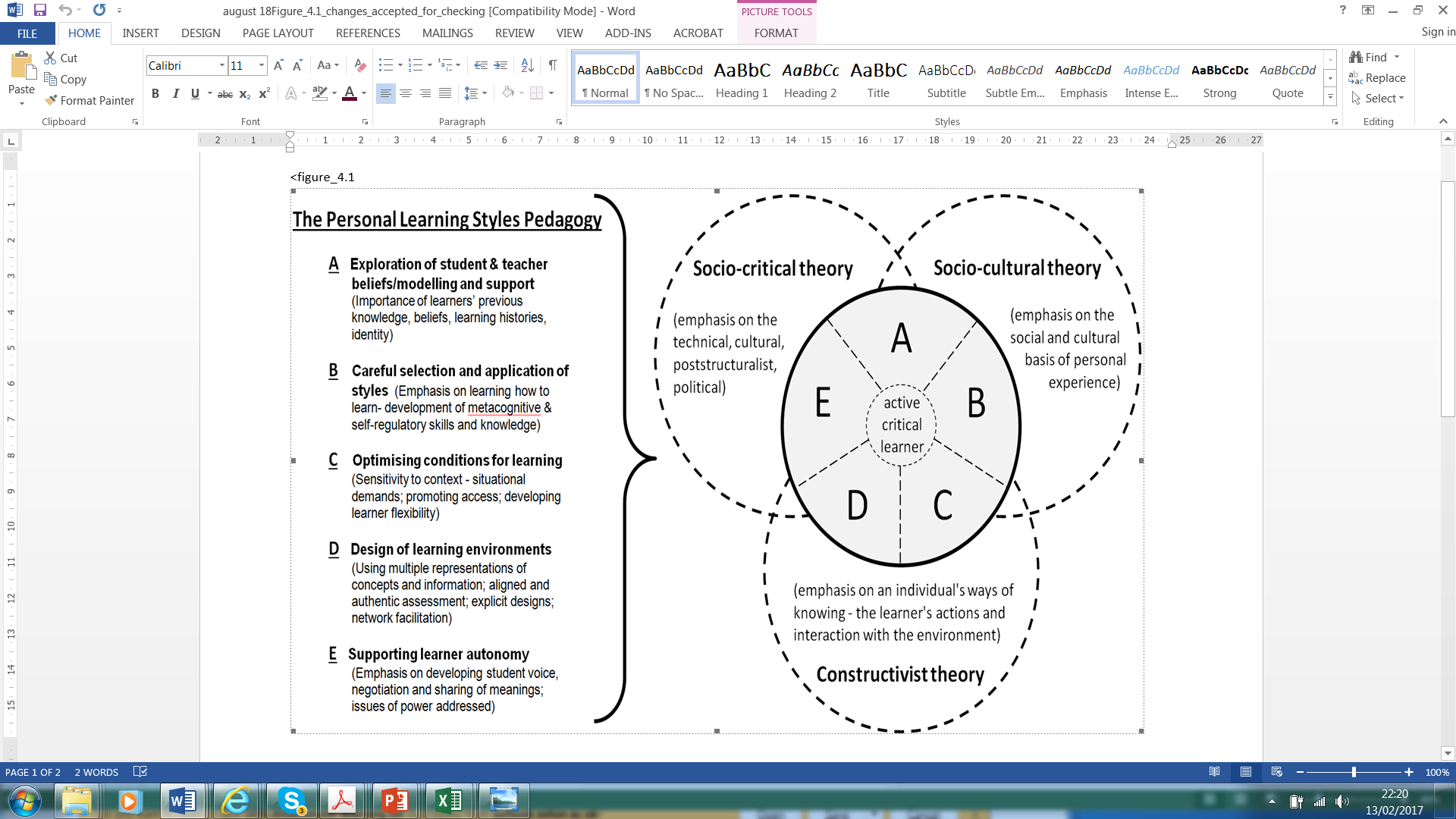 PLSP
A  Beliefs and Values

Appropriate Tools

 Sensitivity to Context

Self-regulatory  Design

Learner Autonomy
ALL ABOUT DESIGN
Greater emphasis should be placed on assessment designs that promote student engagement with all dimensions of the assessment process as part of ‘knowing to’ (Sadler, 2013)
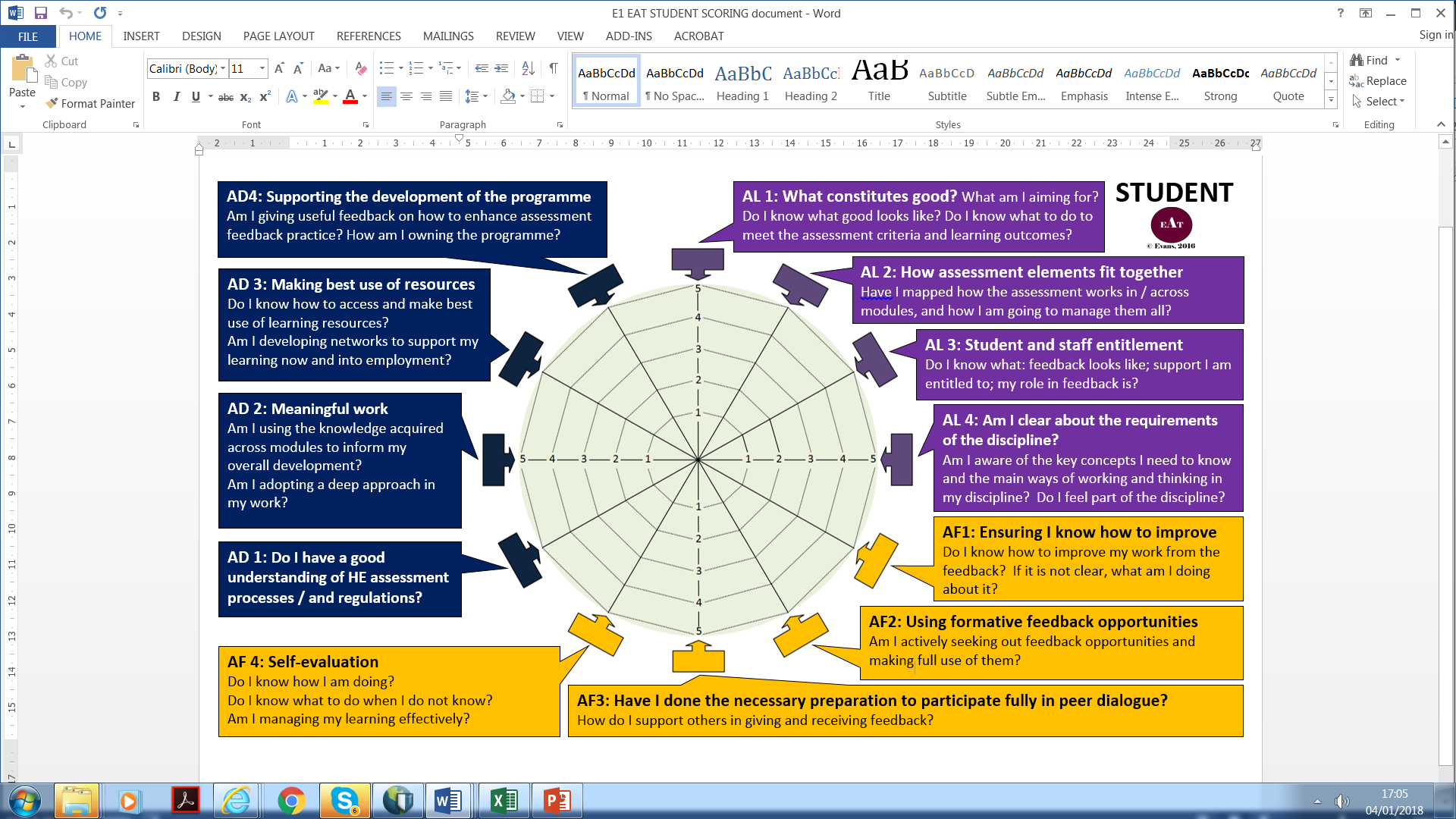 13
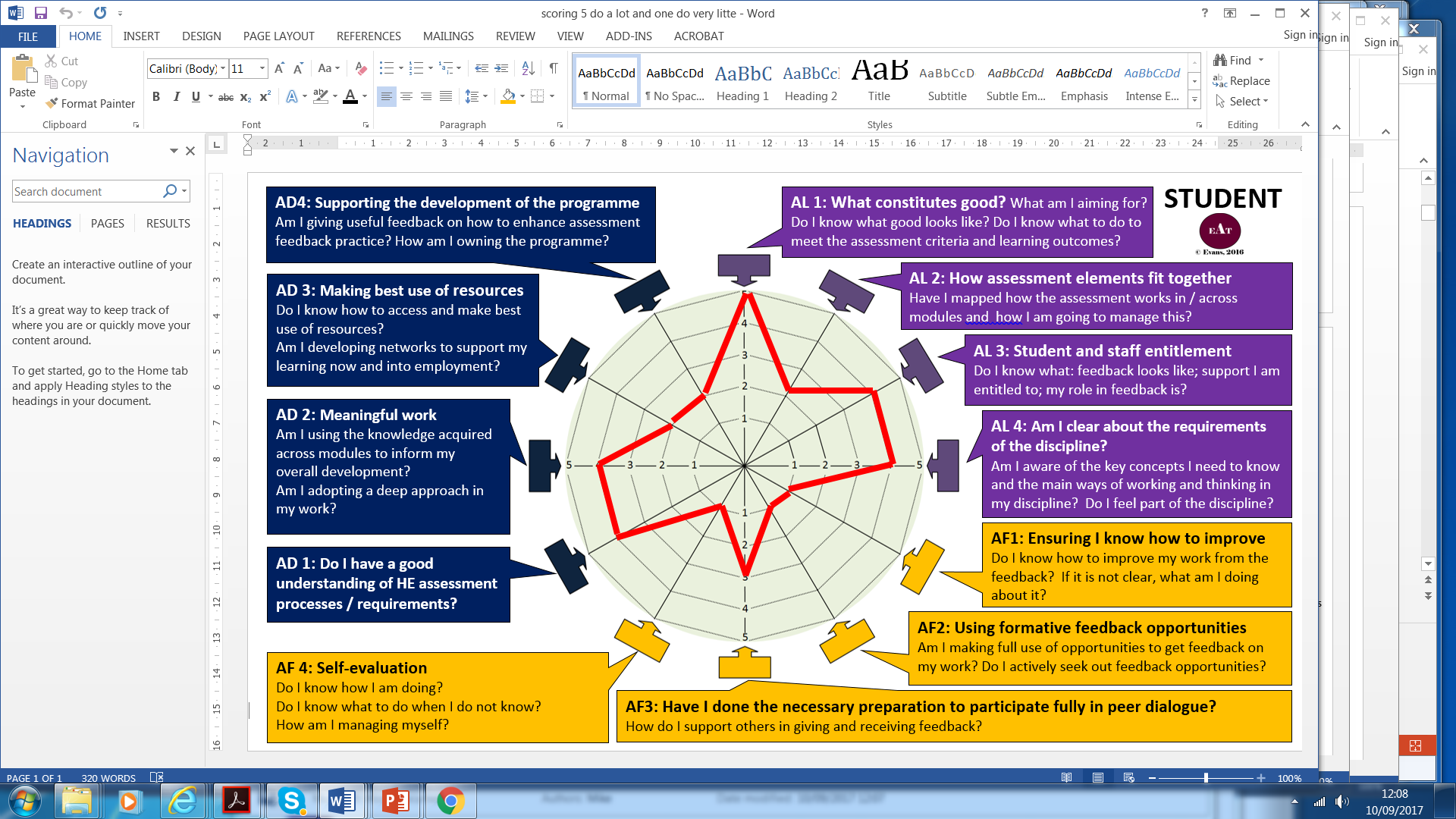 14
In reviewing your own assessment design, which areas  of EAT are most in need of development?

As a team  are you agreed on priorities for development? 

Are there specific modules  that require attention? 

What are your students’  EAT profiles? Is it possible to identify ‘tribes’ with similar initial profiles and undertake a needs analysis of specific groups? 

Having inducted students’ into their role within assessment, to what extent have students’ EAT profiles evolved? 

What practices have been most effective in supporting student engagement with assessment?
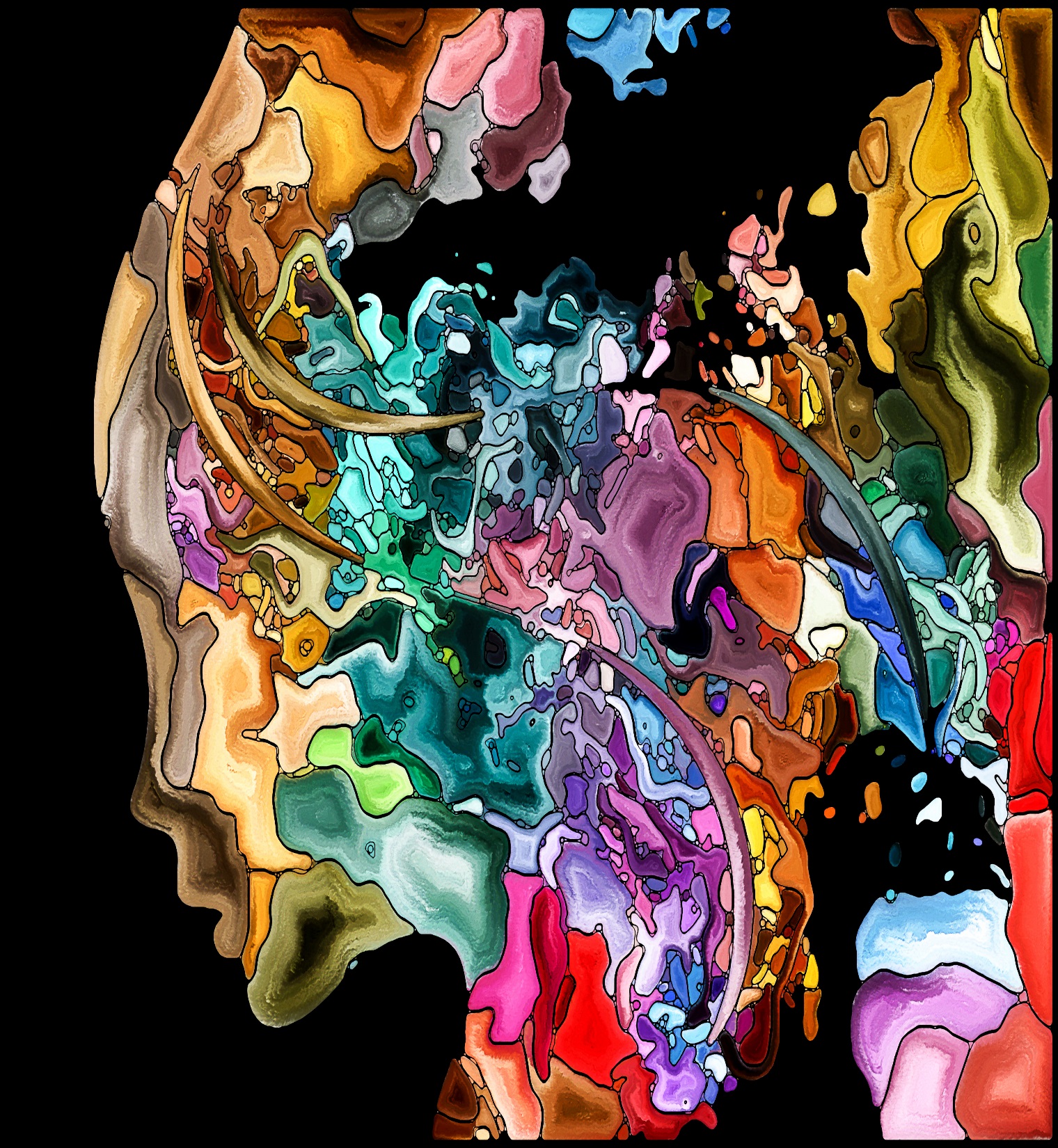 EAT 1 Questions
© agsandrew/Shutterstock.com
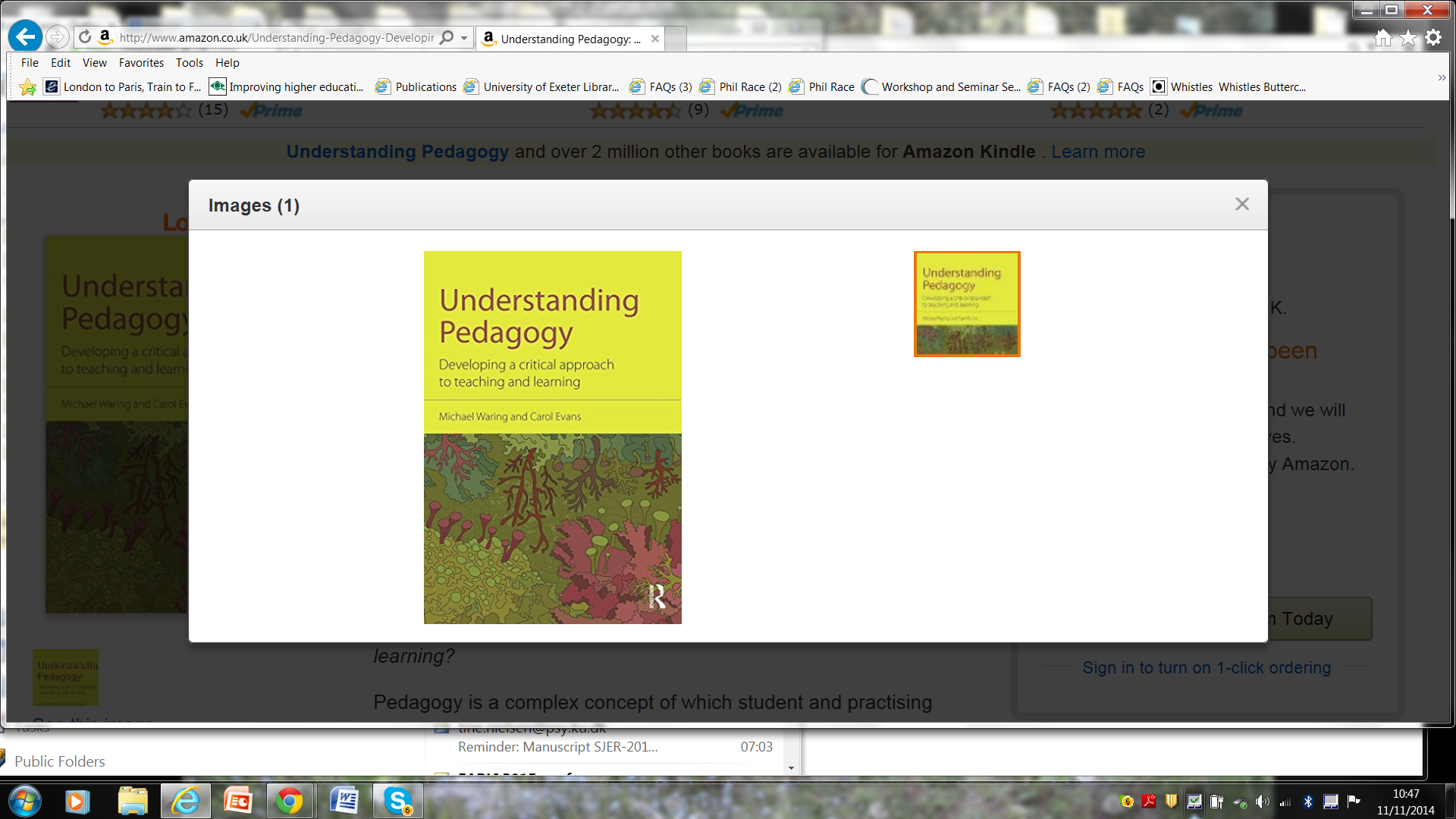 Waring, M., & Evans, C. (2015). 

Understanding Pedagogy: Developing a Critical Approach to Teaching and Learning. 

Abingdon, Oxford, United Kingdom: Routledge. 

http://www.amazon.co.uk/Understanding-Pedagogy-Developing-critical-approach/dp/041557174X
This book provides overview of the Personal Learning Styles Pedagogy and the theories underpinning it and how you can use the core ideas in practice. It informed the development of the EAT Framework
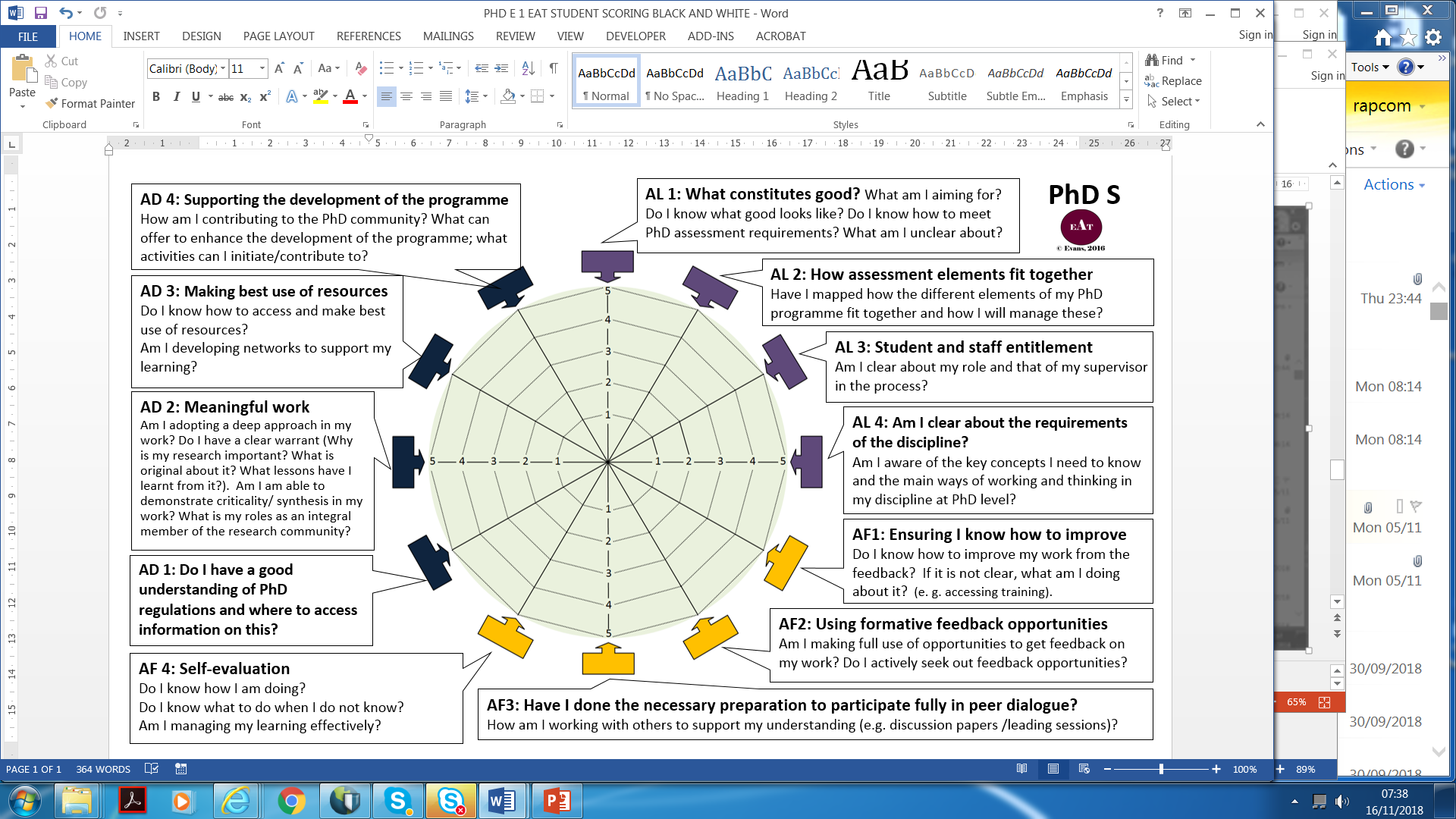 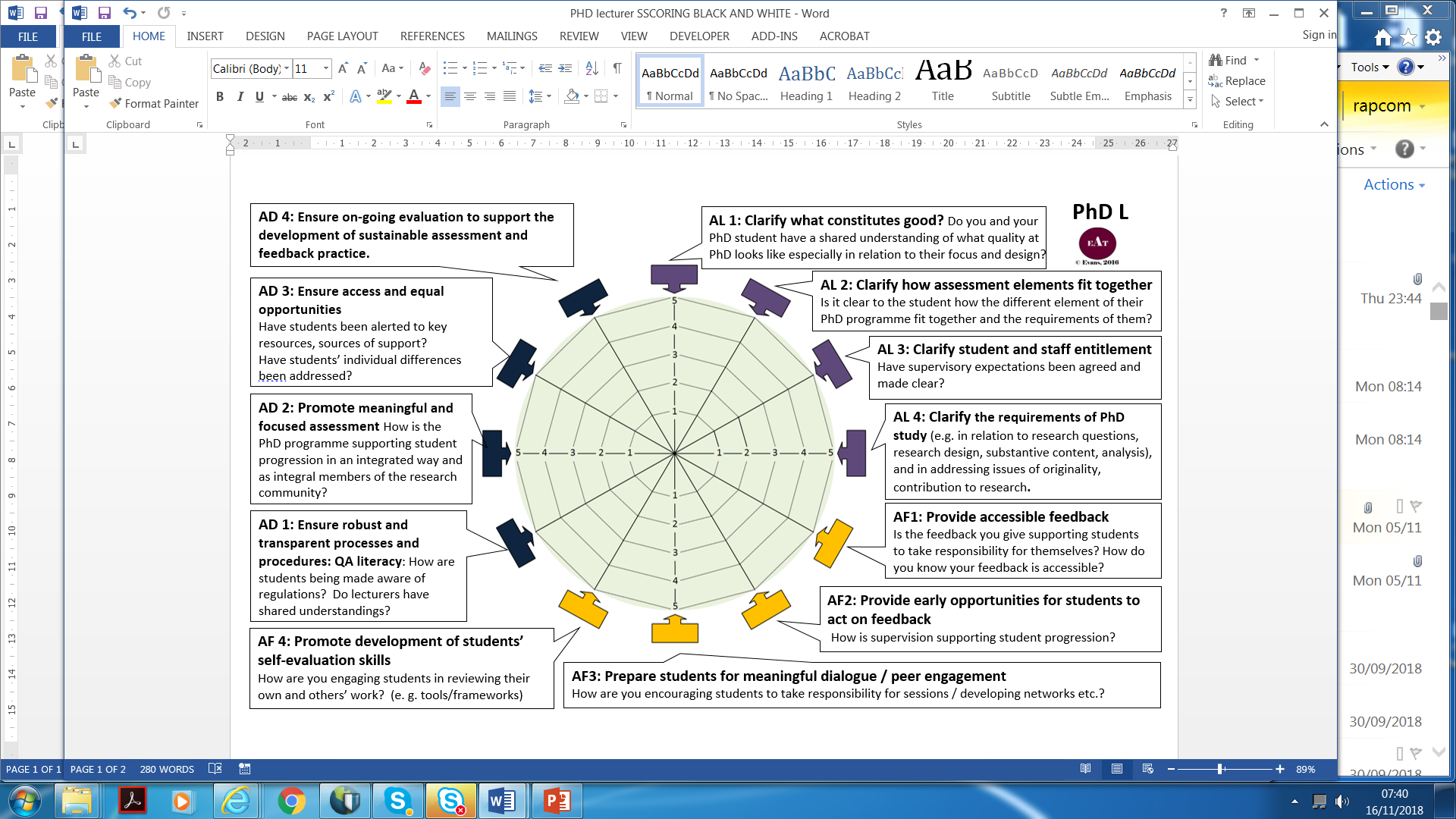 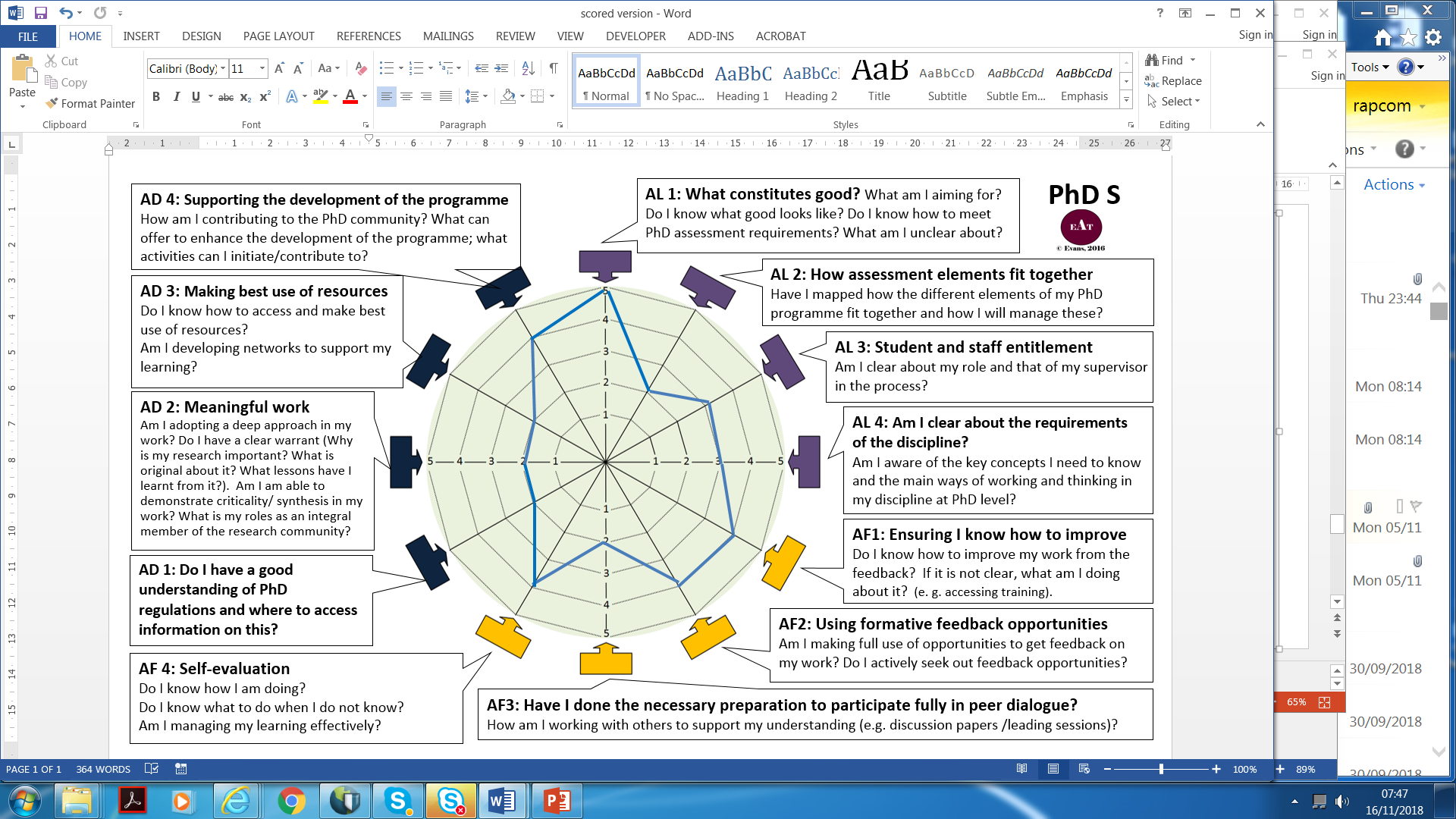